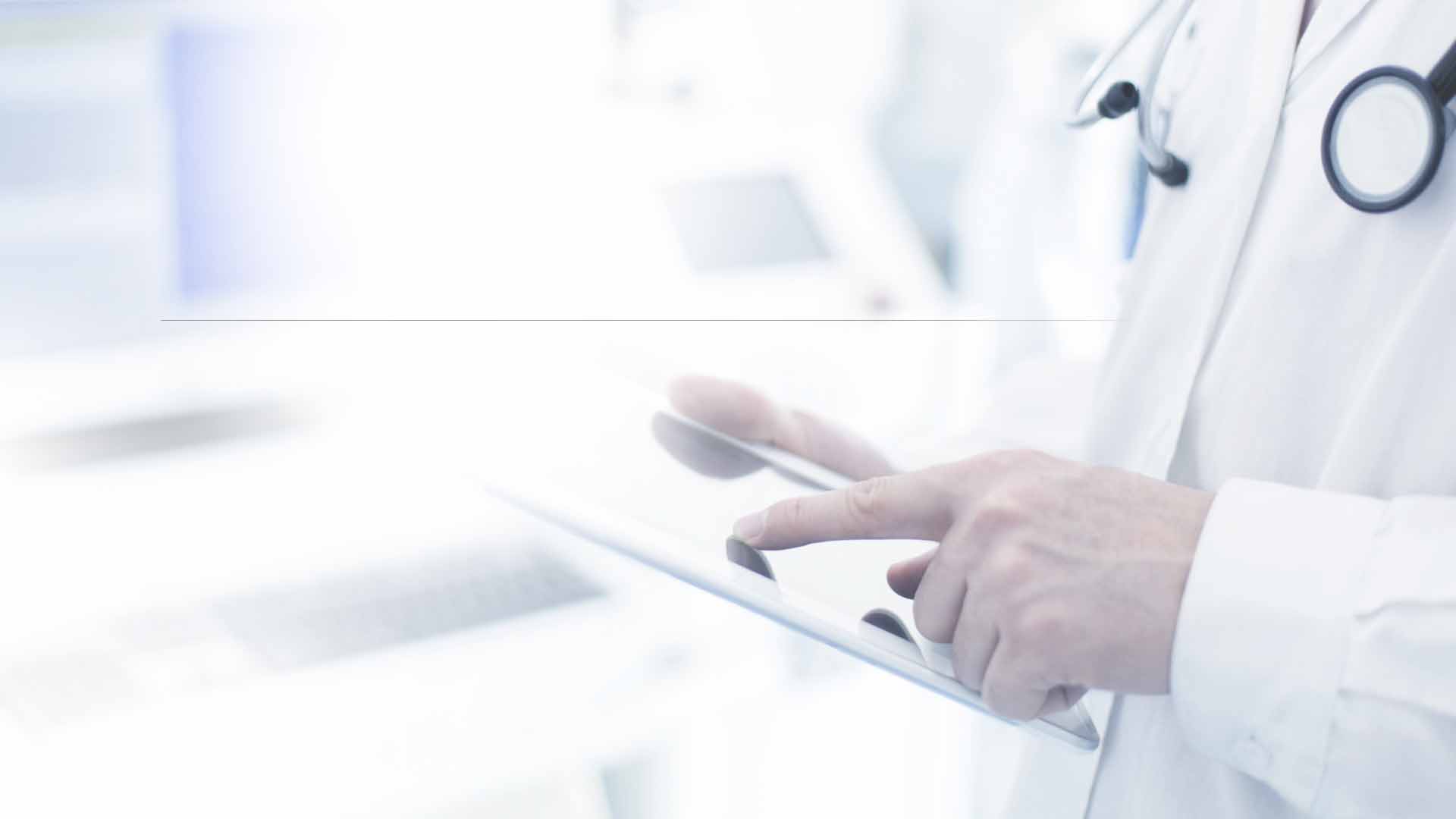 ACTENZO – УМНЫЙ СЕРВИС НА СТРАЖЕ ВАШЕГО ЗДОРОВЬЯ
Непрерывный мониторинг параметров организма при помощи облачных технологий и искусственного интеллекта
Владимир Сизых
Директор по стратегическому маркетингу ACTENZO
1
Умный браслет Actenzo
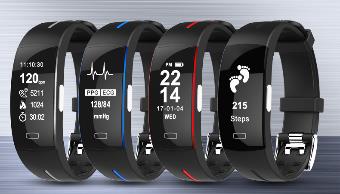 ИЗ ЧЕГО СОСТОИТ?
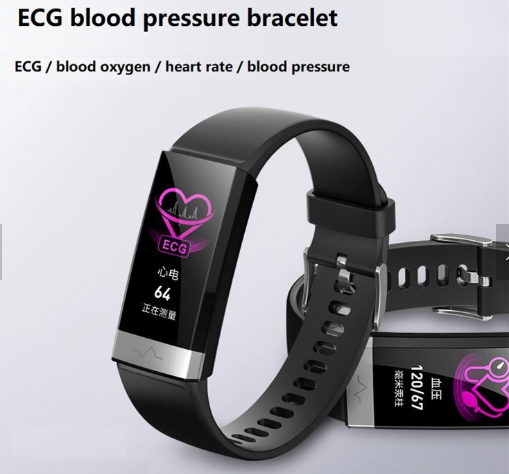 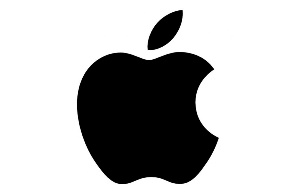 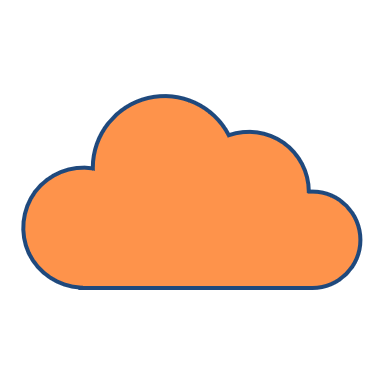 УСТРОЙСТВА 
измеряют физиологические параметры,имеют малый вес и работают на подзарядке

МОБИЛЬНОЕ ПРИЛОЖЕНИЕ
показывает графики, дает полезные рекомендации, предупреждает об опасных ситуациях
ActenzoApple Store
Actenzo Helth*
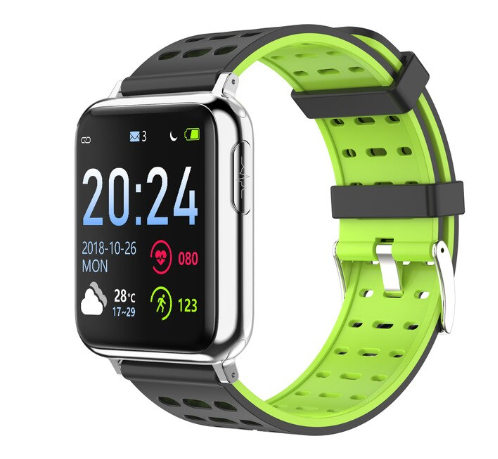 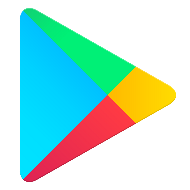 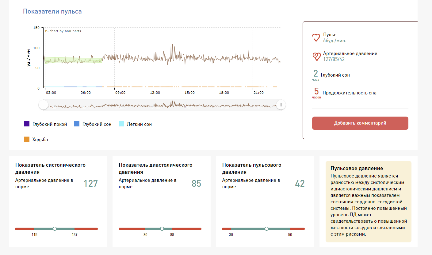 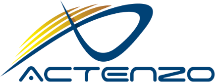 ActenzoGoogle Play
Actenzo Watch*
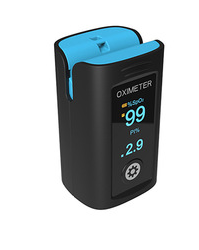 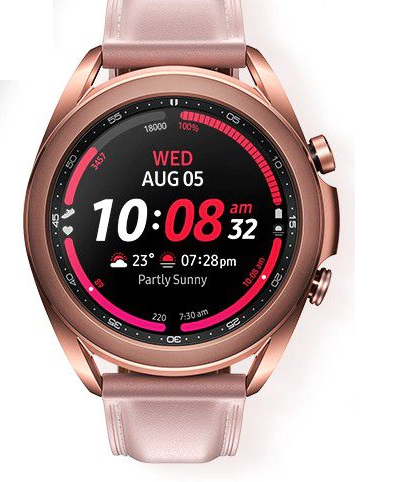 MY.ACTENZO.RU
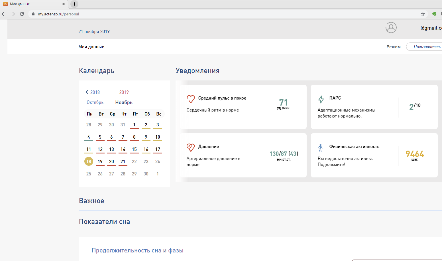 ОБЛАКО С AI
строит модели сложных физиологических параметров, учитывая персональные особенности организма

WEB-ПОРТАЛ
доступ к расширенной статистике за длительный период
Samsung Galaxy Watch
Пульсооксиметр*
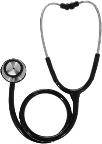 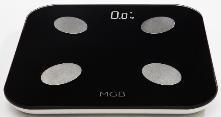 Умные весы MGB SMART SCALES
Умный стетоскоп*
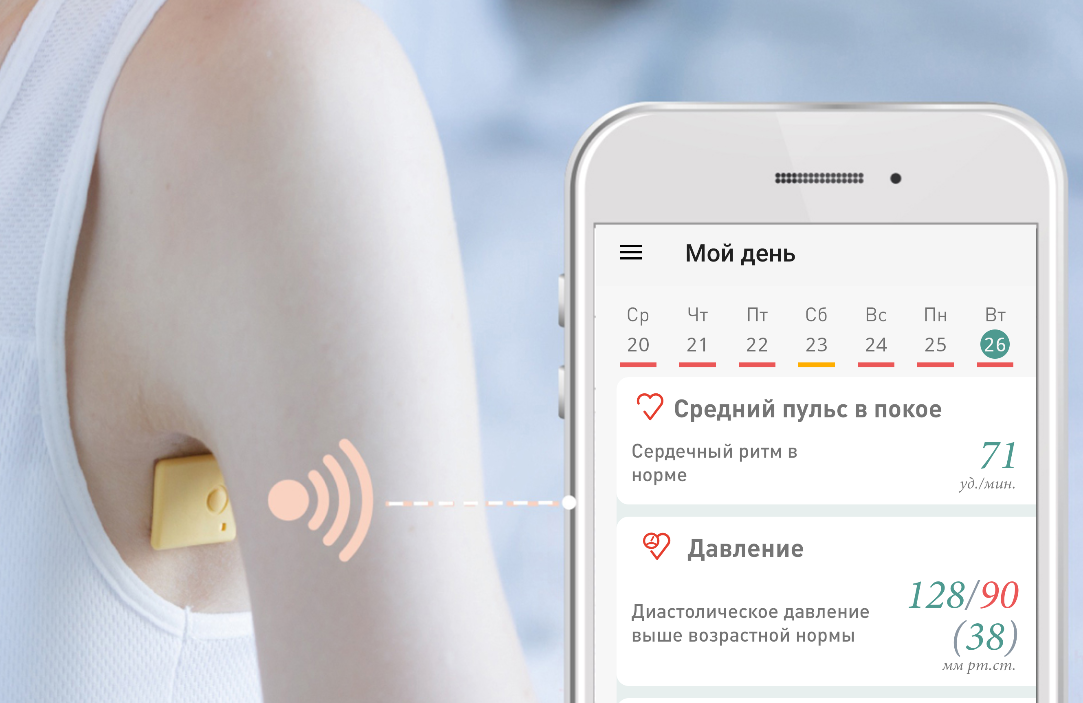 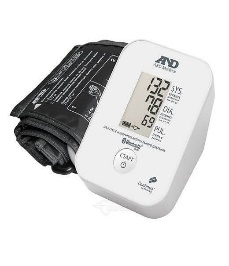 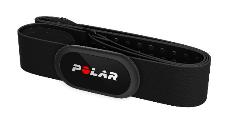 Нательный BT-термометр*
BT-тонометр A&D
* Roadmap 2020-2021 года
2
Пульсометры Polar H10 / OH1
[Speaker Notes: Российский сервис]
ЧТО ИЗМЕРЯЕТ?
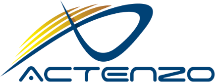 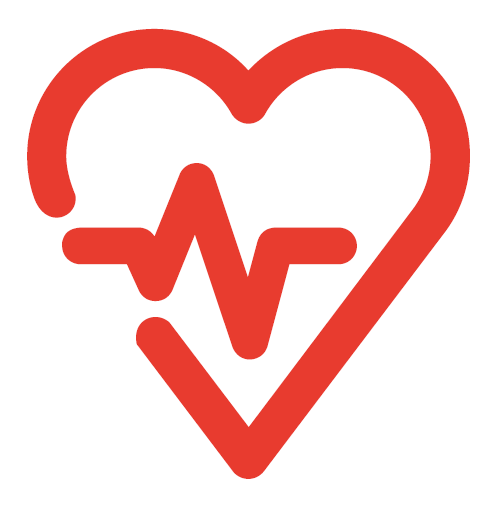 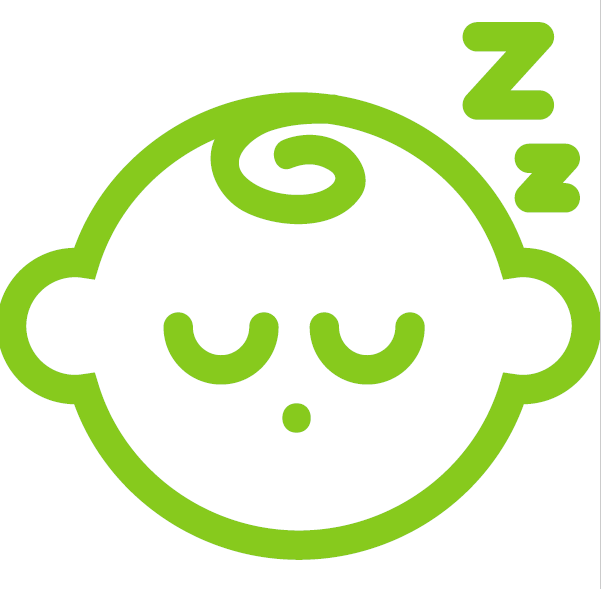 Показатели уровня стресса организма
Контроль качества сна
Расчет ИМТ (BMI) 
Уровень оксигенации крови
Физическая активность
Контроль метеозависимости
Частота пульса
Показатели вариабельности сердечного ритма
Показатели ЭКГ
Давление (SYS, DIA)
Температура
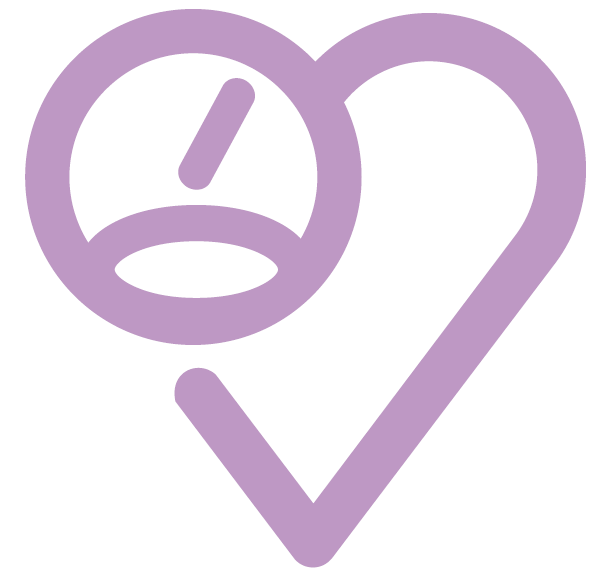 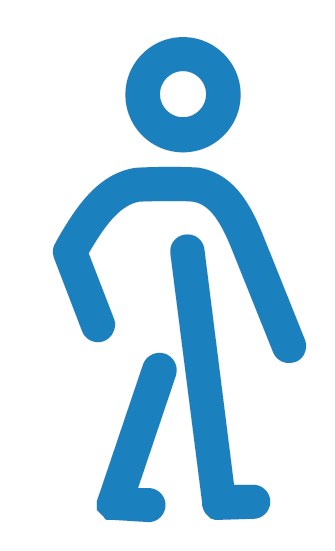 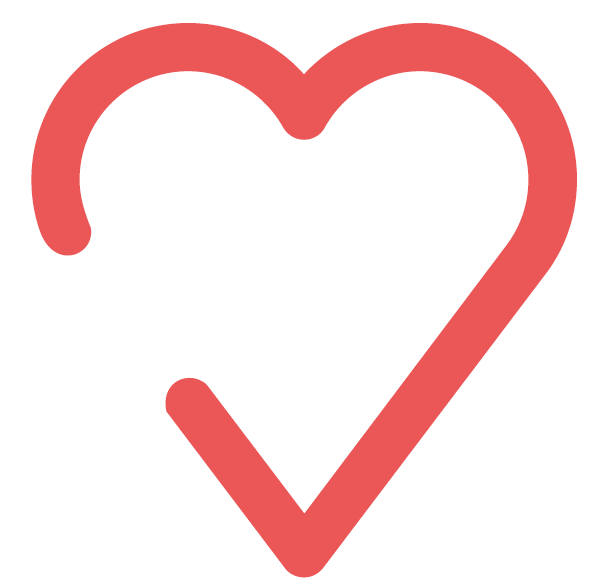 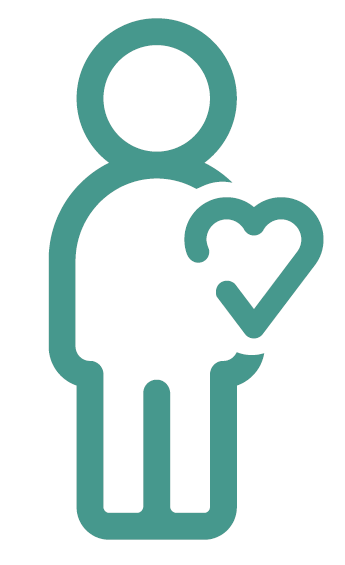 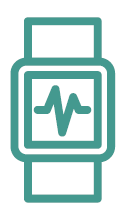 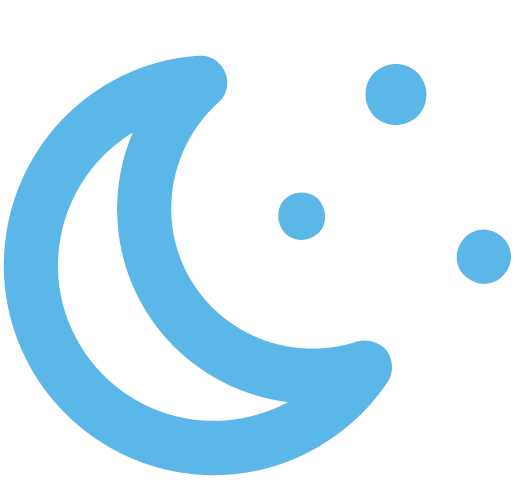 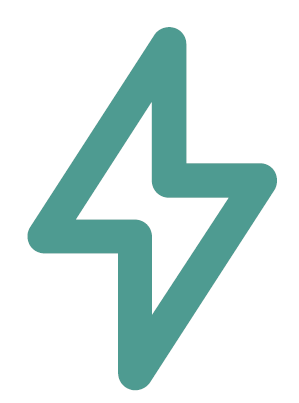 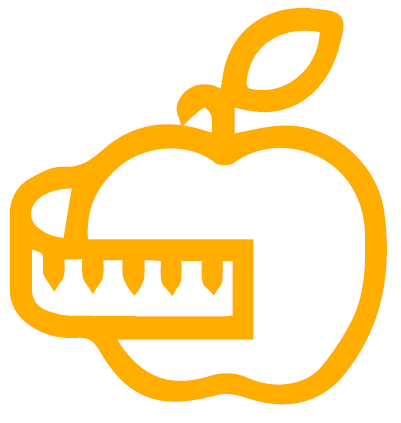 3
[Speaker Notes: Российский сервис]
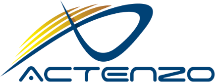 Что дает Actenzo
ОЦЕНКА ФИЗИОЛОГИЧЕСКОГО СОСТОЯНИЯ
- качество сна
- напряжение регуляторных систем и адаптационный потенциал
- оценка состояния сердечно-сосудистой системы
- признаки заболеваний
ОЦЕНКА ОБРАЗА ЖИЗНИ ПАЦИЕНТА
- уровень стресса (эмоционального и физического)
- соответствие стандартам здорового образа жизни и физической активности
ОЦЕНКА РИСКОВ ОНЛАЙН 
- анализ факторов снижения производительности труда
- соответствие концепции «Нулевого травматизма» и «Медицина будущего»
- вовлечение работников и необременительный контроль
4
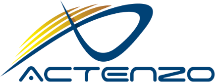 ОЦЕНКА ФИЗИОЛОГИЧЕСКИХ ПАРАМЕТРОВ ОРГАНИЗМА
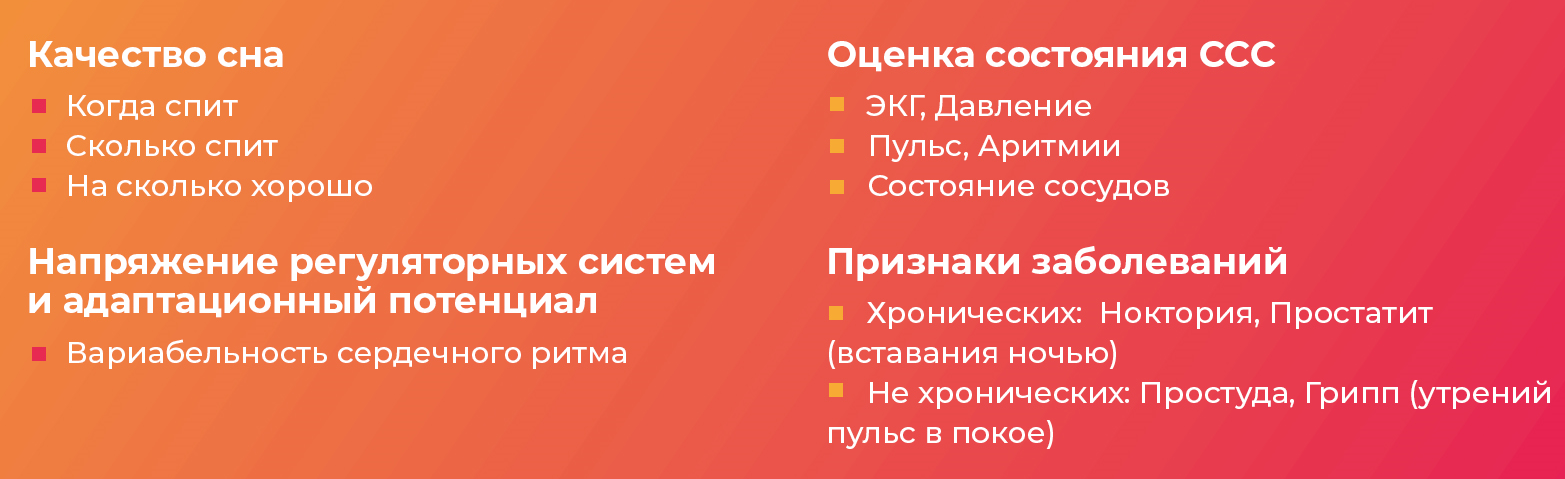 5
СОН КАК ИНДИКАТОР СОСТОЯНИЯ ОРГАНИЗМА
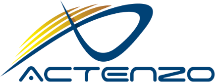 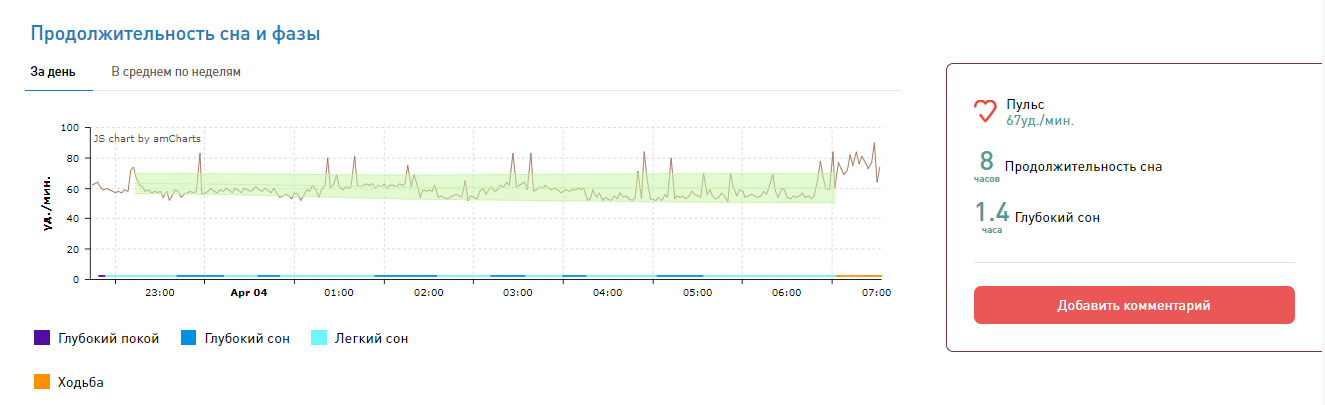 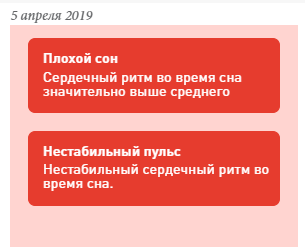 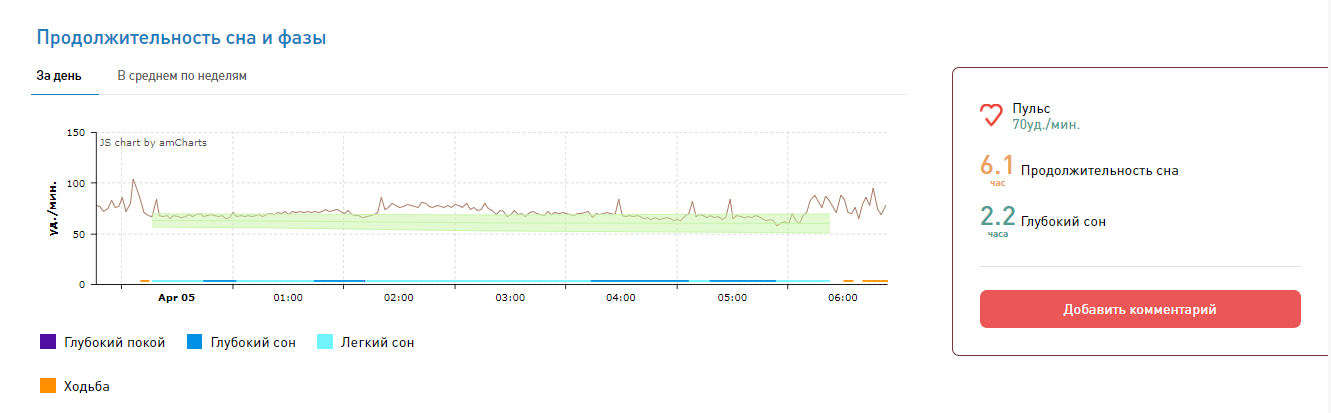 6
НАПРЯЖЕНИЕ РЕГУЛЯТОРНЫХ СИСТЕМ И АДАПТАЦИОННЫЙ ПОТЕНЦИАЛ
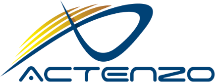 Нормальное состояние покоя. Легкая брадикардия.
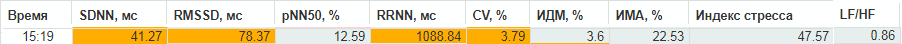 Распределение кардиоинтервалов похоже на гаусовское, достаточно широкое, амплитуда моды менее 30%
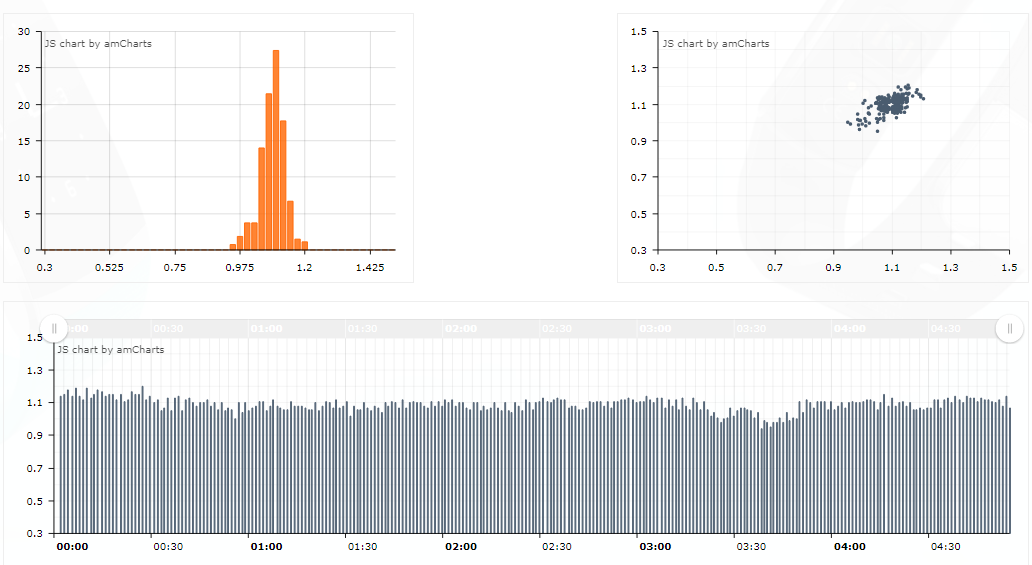 Распределение в виде вытянутого по биссектриссе эллипса
Баланс между симпатической и парасиматической системами: присутствуют как короткие так и длинные волны
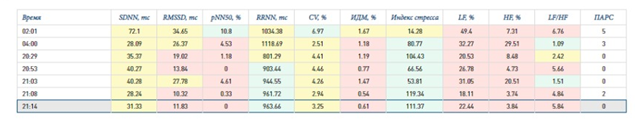 7
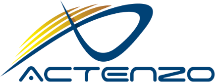 ИЗМЕРЕНИЕ ПУЛЬСОВОЙ ВОЛНЫ
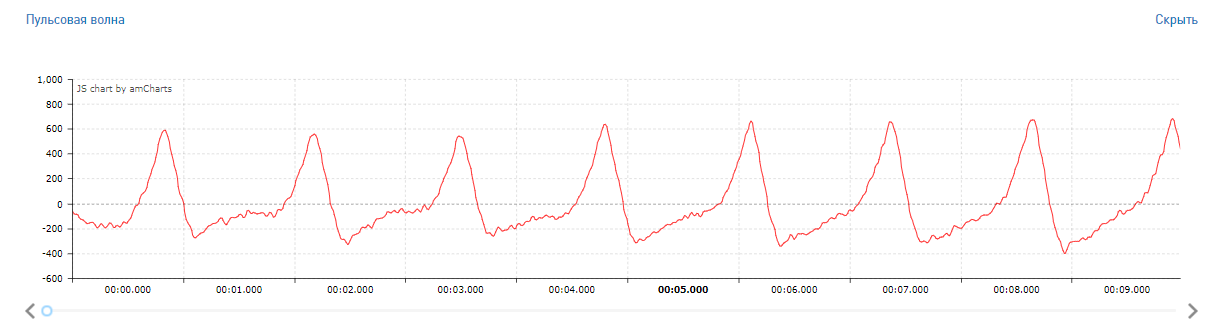 Возраст 38 лет
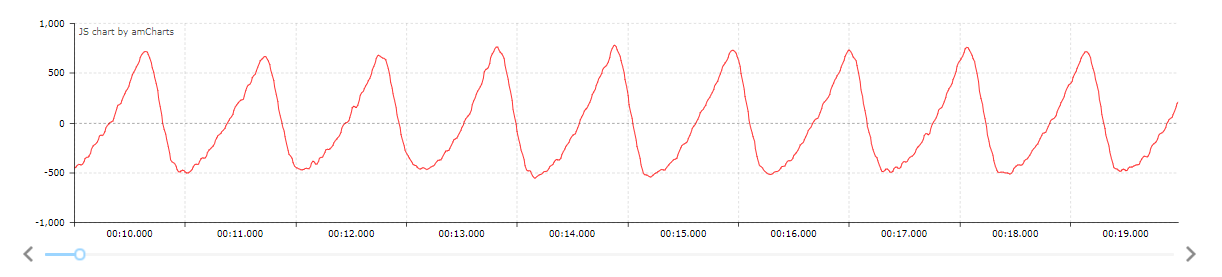 Возраст 60 лет
8
МОНИТОРИНГ 24/7 С ПОЛНОЙ СТАТИСТИКОЙ ЗА ВЕСЬ ПЕРИОД ИСПОЛЬЗОВАНИЯ
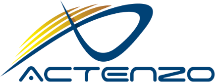 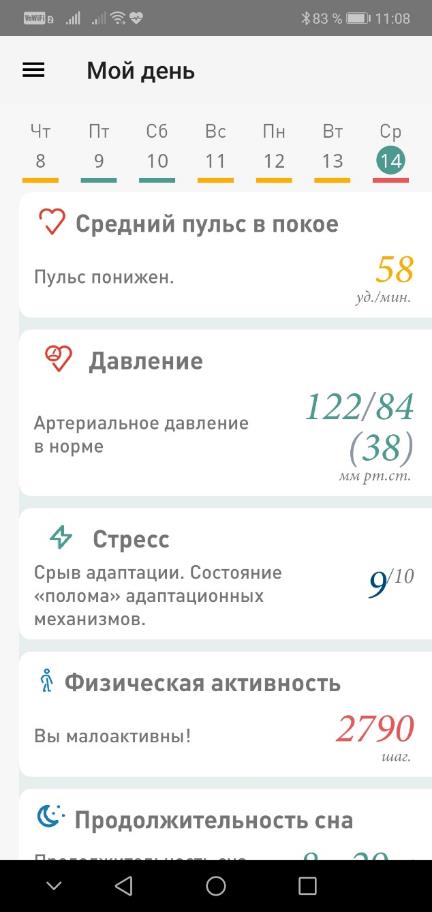 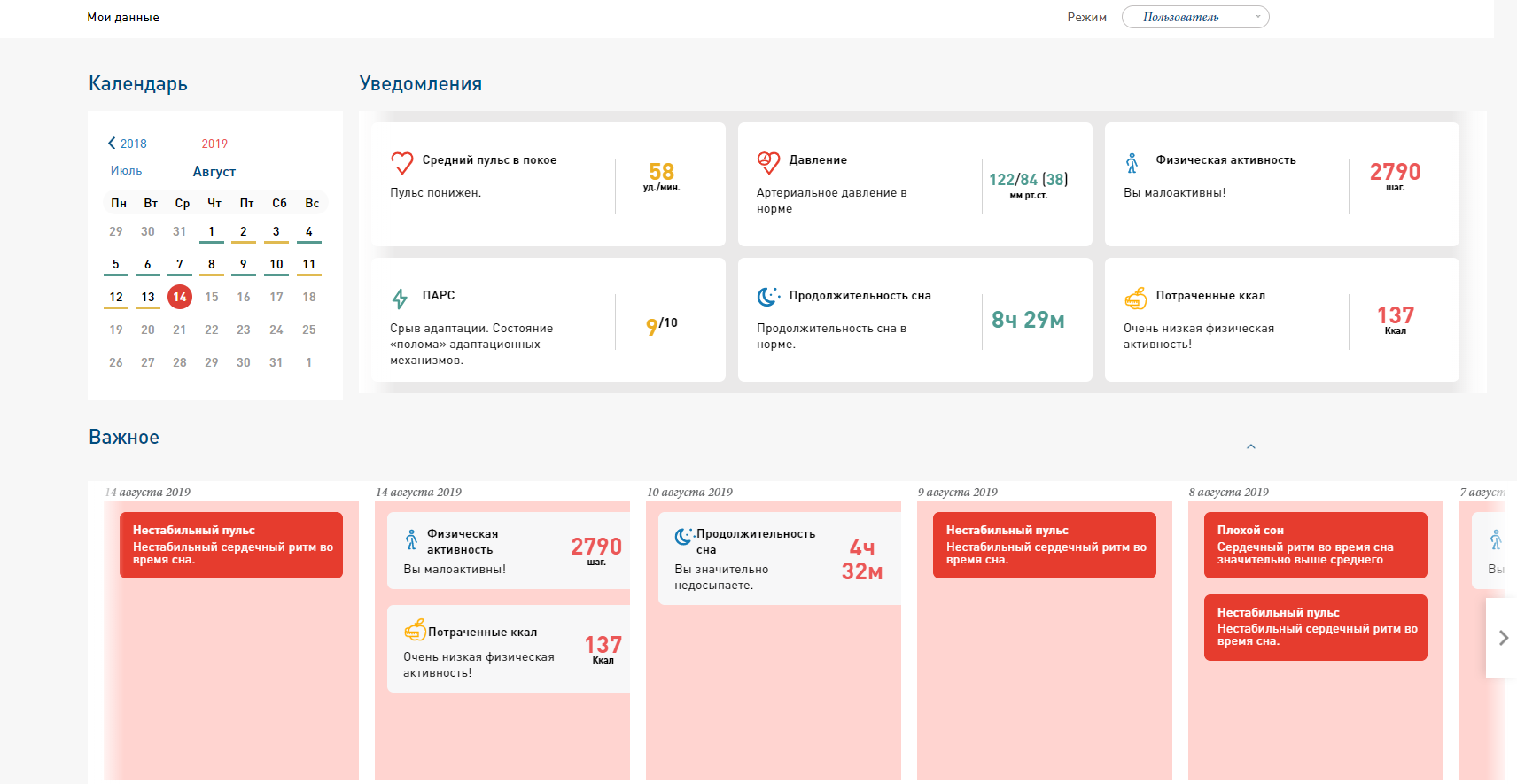 9
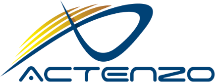 Особенности решения actenzo
10
БЕЗЛИМИТНЫЕ КОНСУЛЬТАЦИИ ТЕРАПЕВТА
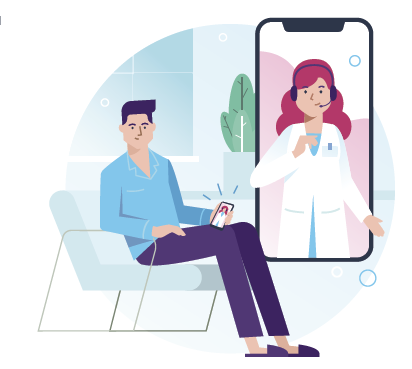 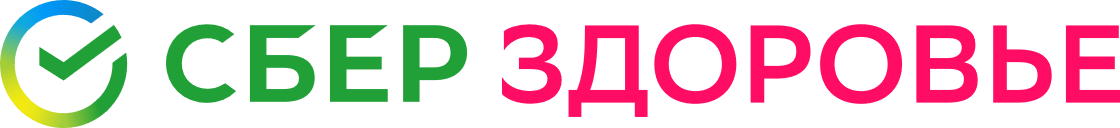 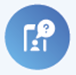 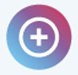 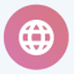 Удобный формат связи
В приложении СберЗдоровьедоступном на iOS и Android
Где угодно
Проконсультироваться можно из дома или офиса, на даче или за границей
Когда угодно
Врачи отвечают в течении 5 минут и доступны 24/7
11
[Speaker Notes: Российский сервис]
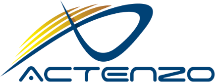 ОЦЕНКА ОБРАЗА ЖИЗНИ
12
АНАЛИЗ ФИЗИЧЕСКОЙ АКТИВНОСТИ НА ДЛИТЕЛЬНЫХ ПЕРИОДАХ
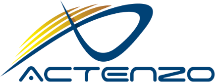 Возможность анализировать пульс в зависимости от типа активности
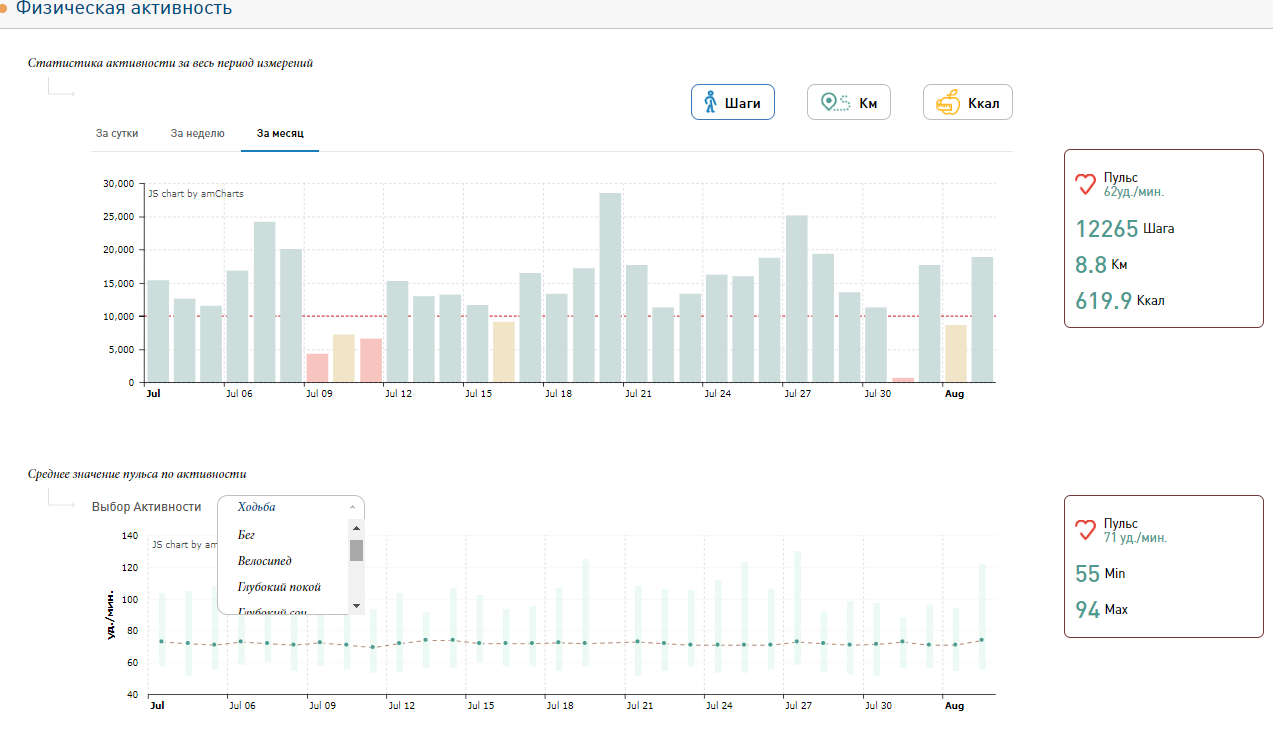 13
УДАЛЕННЫЙ МОНИТОРИНГ ЗА ПАЦИЕНТОМ
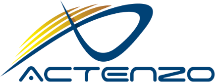 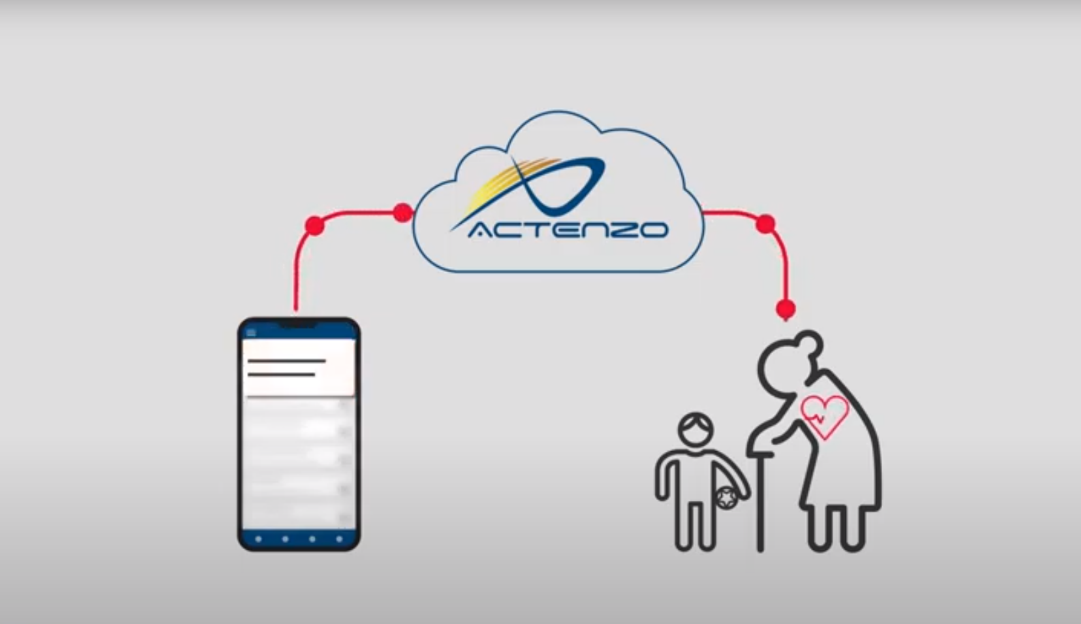 Удаленный просмотр состояния пациентов доверенным врачом

Мгновенные уведомления о критических ситуациях


Родные и близкие могут удаленно мониторить состояние своих близких на своём смартфоне
14
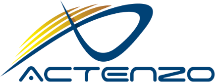 ОЦЕНКА РИСКОВ ОНЛАЙН
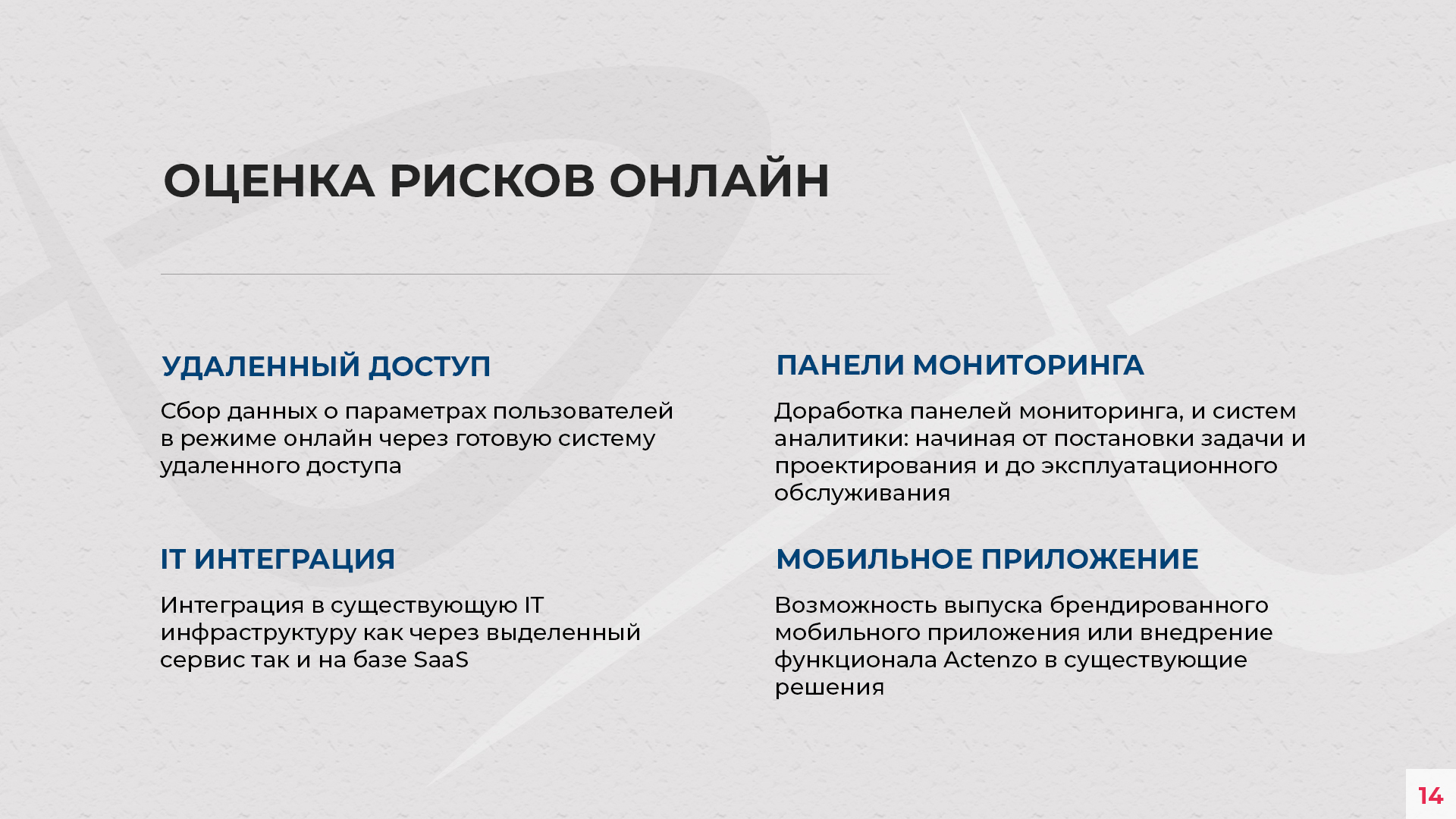 15
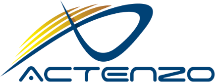 ОСОБЕННОСТИ ACTENZO ДЛЯ МЕДИЦИНСКИХ ОРГАНИЗАЦИЙ
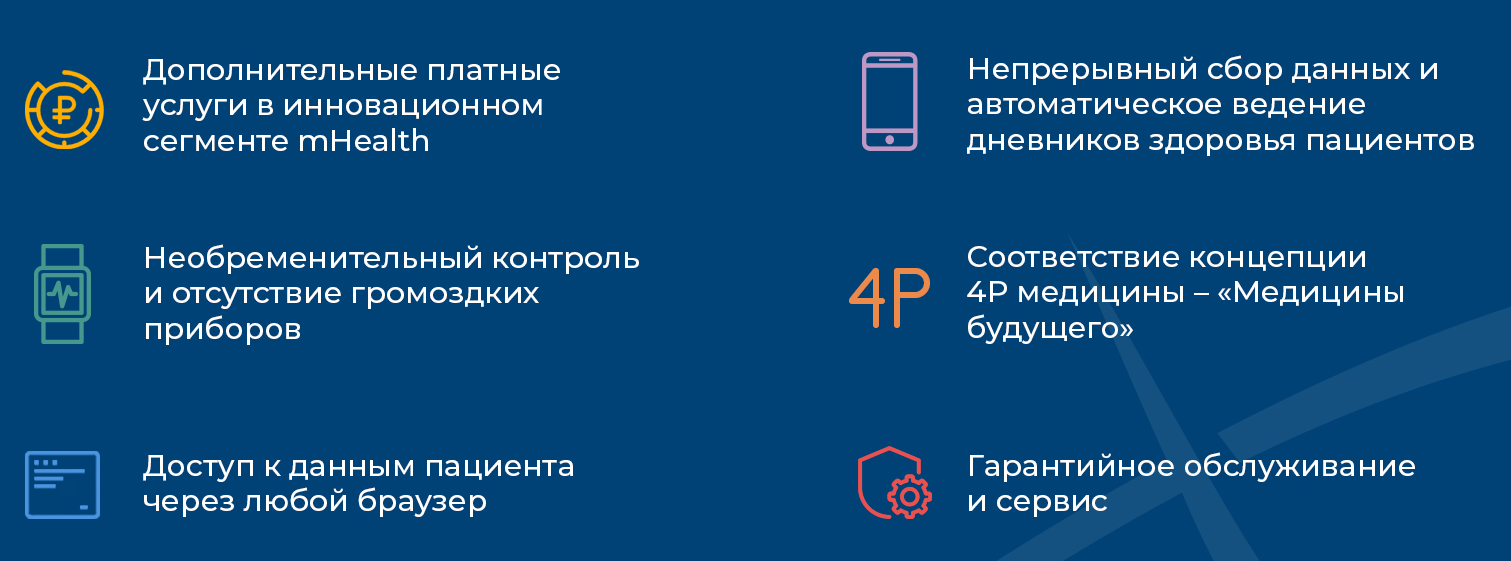 16
ПЛЮСЫ ОТ ВНЕДРЕНИЯ
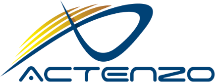 МОНИТОРИНГ ЗДОРОВЬЯ
Отслеживание трендов и предупреждение о высоких нагрузках, которые могут привести к заболеваниям
Контроль нагрузки на организм с целью предотвращения ухудшения состояния, потеря концентрации и производительности труда, риск возникновения ошибки
УДАЛЕННЫЙ КОНТРОЛЬ СОСТОЯНИЯ ЗДОРОВЬЯ
Контроль жизненно важных параметров пациентов – удаленно, не на рабочих местах (во время обеда/собрания, обхода и т.д. – Вы всегда получите уведомления о критических отклонениях)
Отслеживание показателей ночью
Мгновенное оповещение на пост дежурному о негативных отклонениях
История показаний пациента (частота нахождения показаний в красной зоне, негативные тренды, постоянство повышенной нагрузки) за весь период
Возможность объективного контроля 
ИМИДЖЕВАЯ СОСТАВЛЯЮЩАЯ: ЗАБОТА О ЗДОРОВЬЕ ПАЦИЕНТА 24/7
ИНТЕГРАЦИЯ С ДЕЙСТВУЮЩЕЙ IT-СИСТЕМОЙ, КАРТОЙ ПАЦИЕНТА
КРОСС ПРОДАЖИ ПОДПИСОК И ГАДЖЕТОВ
РАСШИРЕННЫЙ ФУНКЦИОНАЛ
- Брендирование, доработка под ваш дизайн и дополнительный функционал 
СОВМЕСТНЫЕ ПРОЕКТЫ
«Мы – измеряем, Вы – лечите!»
17
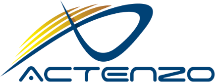 РОССИЯ: РЫНОК ТЕЛЕМЕДИЦИНЫ
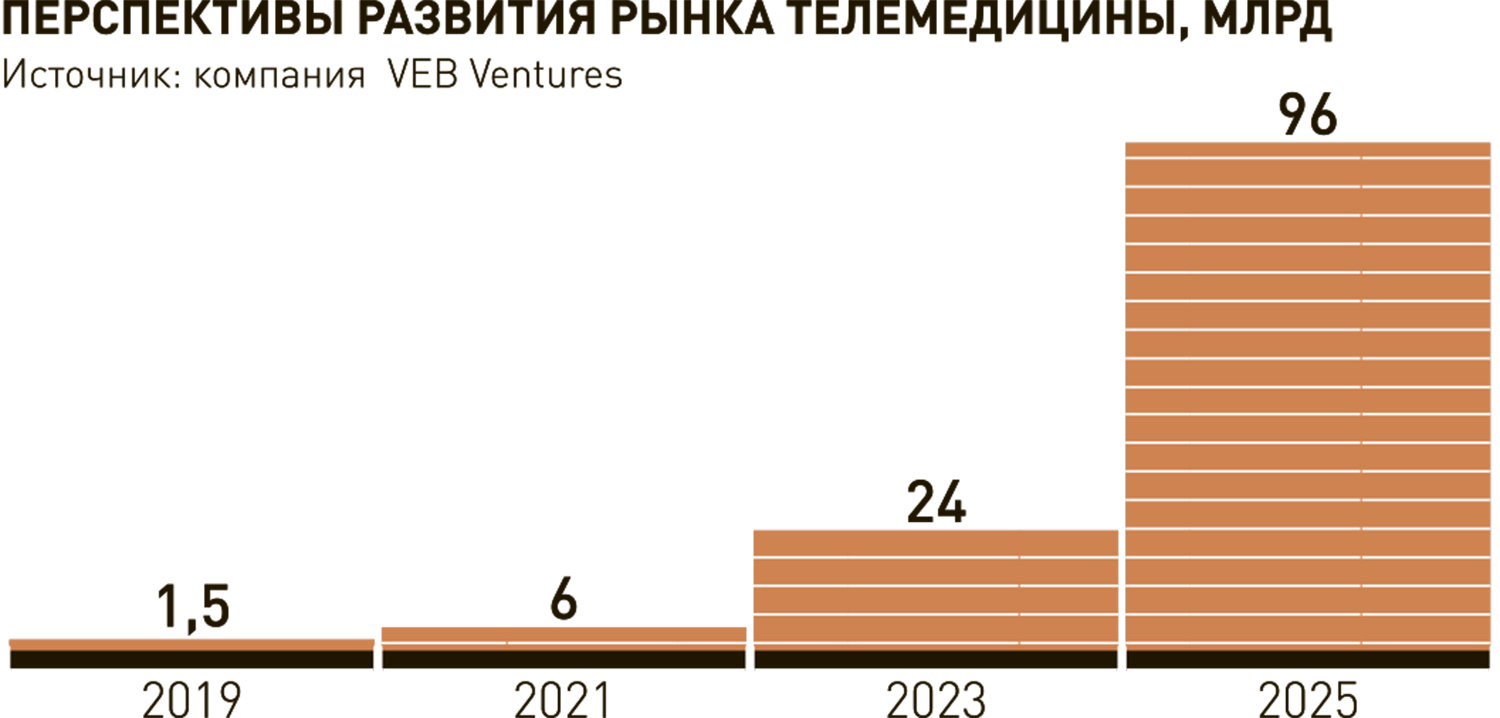 Технологии
Тренд
Развитие систем
и устройств по сбору
и анализу биоданных
Портативные датчики и источники энергии, системы принятия медицинских решений, искусственный интеллект, новые технологии беспроводной связи, диагностика в реальном времени
Персонализация
медицины
Технологии персонализированной терапии, молекулярная и синтетическая биология
Массовый переход
к превентивной
медицине
Оздоровительные технологии по увеличению резервов организма,  поведенческие технологии, индивидуальное питание, большие данные, молекулярная биология
18
Источник: Veb-Ventures
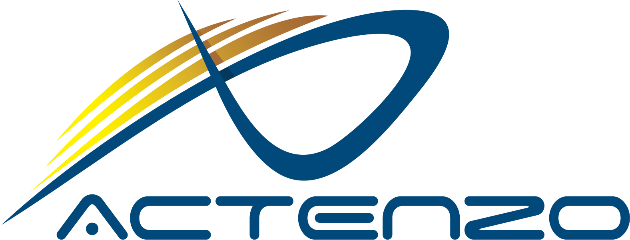 Владимир Сизых
Директор по стратегическому маркетингу

V.Sizykh@actenzo.ru
+7 (985) 782-21-31
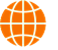 actenzo.ru